口语交际：商量
R·二年级上册
［训练意图］
培养学生学会与人商量的能力，要重视学生参与的广泛性，让学生积极参与交流。
［训练指导］
当你与别人意见不一致的时候；当你做什么拿不定主意的时候；当你需要求得别人的帮助的时候，就要学会与人商量，说话时要注意语气。
1.商量是什么意思？
商量就是互相讨论和交换意见。
2.我们在什么样的情况下需要和别人商量呢？
意见不一致
拿不定主意
想让别人帮忙或想借用别人的东西
案例
明明：你有墨水，正好借给我。
小雨：真没礼貌！
明明：你到底借不借。
小雨：为什么要借给你？你自己干嘛不带来？
明明：因为我……
小雨：（显得不耐烦）别啰嗦了。
明明：哼，我就知道你是个小气鬼。
（结果小雨没有把墨水借给明明）
交流：
小雨为什么没有把墨水借给明明？假如你是明明，你会怎么向小雨开口？
诚恳有礼
明明这次借东西没有成功，除了不礼貌以外，还有什么别的原因吗？
没有说清借东西的理由
别人不同意还强求
乱发脾气
3.我们与别人商量的时候需要注意些什么呢？
注意礼貌用语的使用
注意说话的语气
讲清理由
不要发脾气
要是别人不同意，不要勉强
要学会倾听
【交际内容】
在生活中，有时候我们要跟别人商量事情。比如，你想和小丽调换值日的时间，该怎样跟她商量呢？
【交际指导】
1.应明确为什么要学会与人商量。同学之间可以设计相关的场景，如：由于没学会与人商量，不会用商量的口吻与别人交换意见，从而造成了别人的误解，体会“学会商量”的重要性。
2.了解在什么情况下需要与人商量。在日常生活中，当遇到与别人意见不一致的时候，当做什么事拿不定主意的时候，当你需要别人的帮助的时候，就应该学会跟别人商量。
3.对课文给出的两个场景在小组内进行模拟练习。要懂得：跟别人商量是在征求别人的意见，想得到别人的支持和帮助，因此说话时应该有礼貌，语气要谦逊，让别人感觉到你是真心在和他商量。
［交际示范］
老师：小朋友们，我们在跟别人商量事情时，一定要注意态度诚恳，语气谦虚，把自己的想法说清楚，现在请大家积极上台表演。
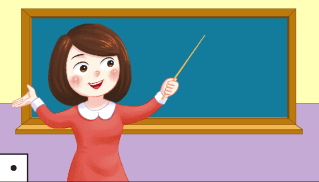 琳琳：明明，我想和你调换一下值日的时间，因为今天是我的生日，我想早一点回家，明天你值日再来替你，你看可以吗？
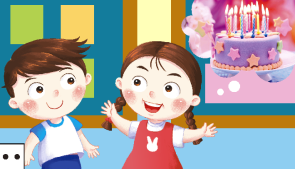 娇娇：欣欣，你借给我的《西游记》太好看了，可是我还剩三十多页没看完，你能让我再借两三天吗？我一定抓紧时间早点看完还你。
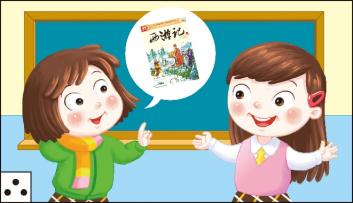 亮亮：爸爸，我最爱看的动画片《大头儿子小头爸爸》就要开始了，现在我的作业也做完了，你能让我看会儿电视吗？
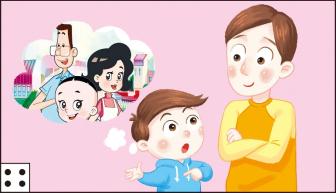